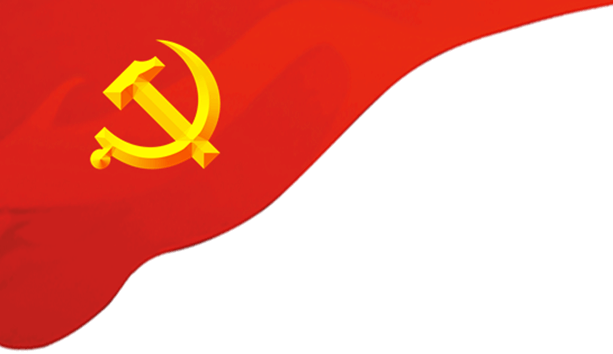 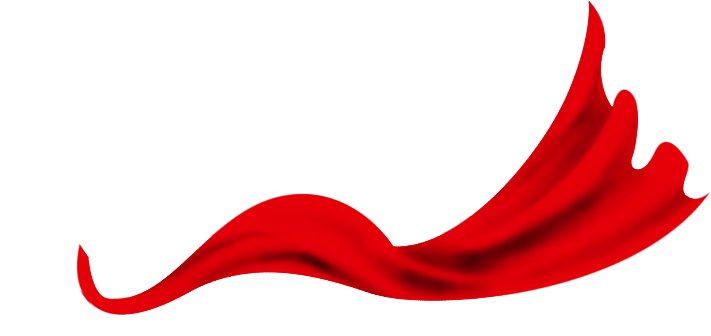 做新时代硬核共产党员
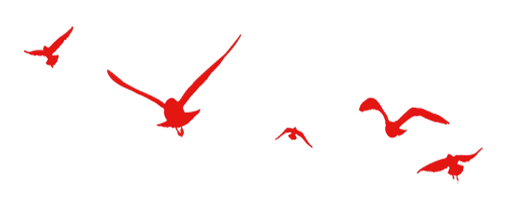 中国共产党员榜样学习培训
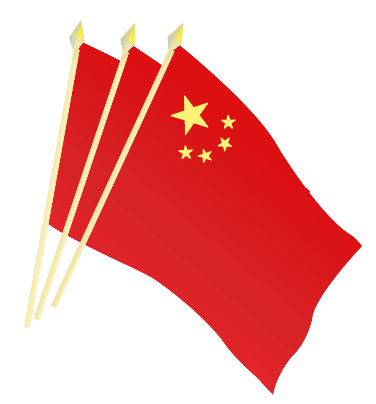 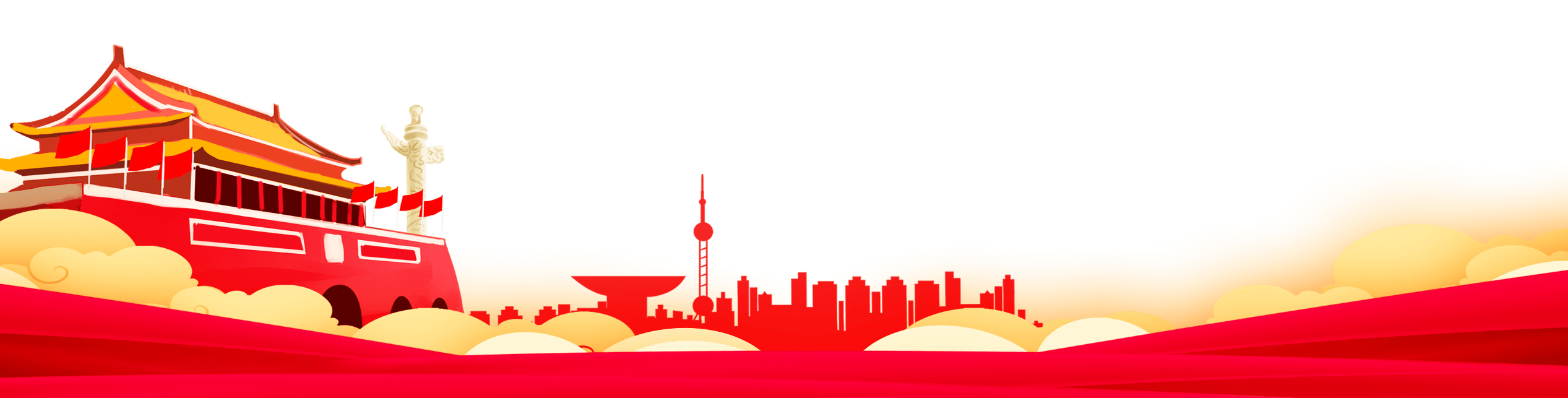 model learning training for chinese communist party members model training for chinese communist party members
汇报人：某某某  时间：20XX.XX
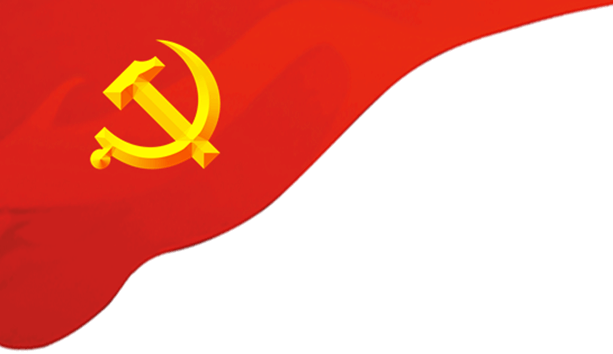 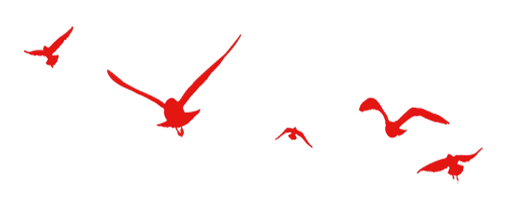 在当前防控新型冠状病毒感染的严峻斗争中，各级党组织和广大党员干部必须牢记人民利益高于一切，不忘初心、牢记使命，团结带领广大群众坚决贯彻落实党中央决策部署，全面贯彻坚定信心、同舟共济、科学防治、精准施策的要求，让党旗在防控一线高高飘扬。
前  言
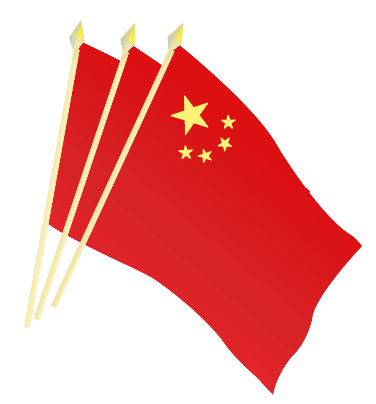 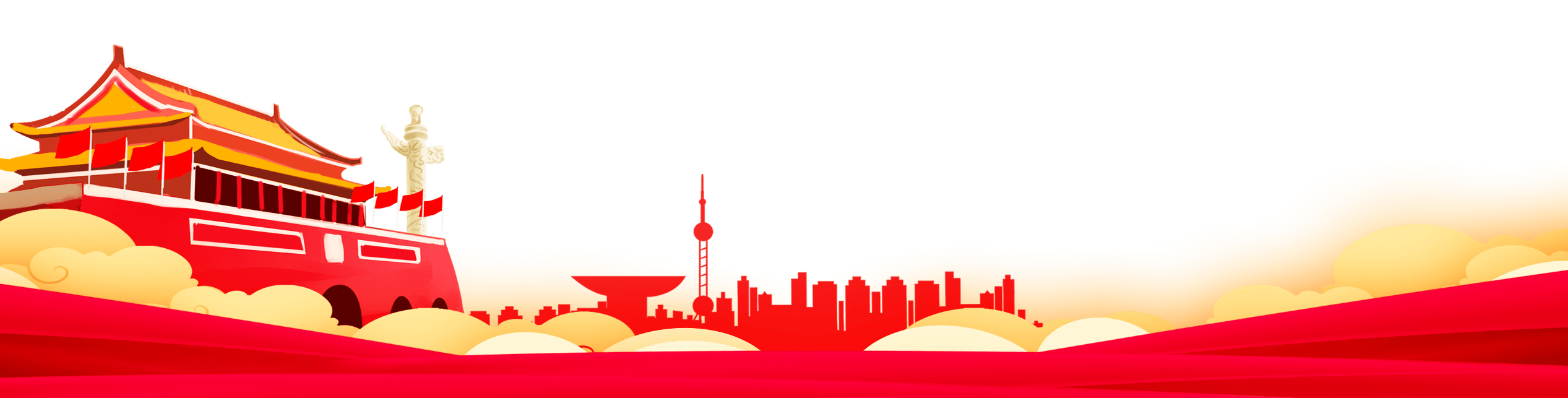 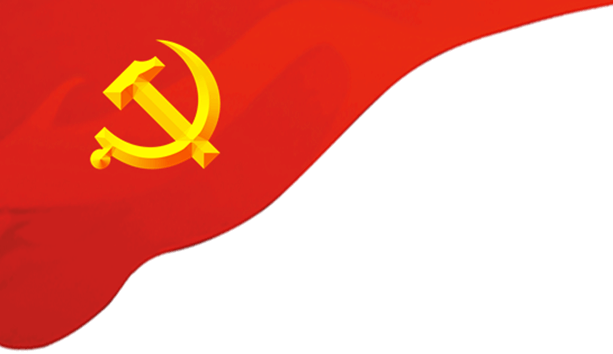 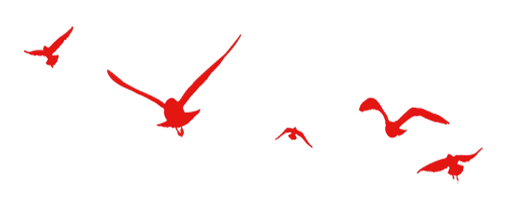 目 录
01:深刻领会什么是共产党人的先锋模范作用
02:战“疫”一线对党员先锋模范作用的要求
03:战“疫”一线如何发挥党员先锋模范作用
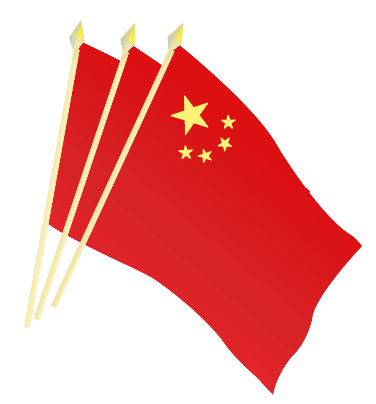 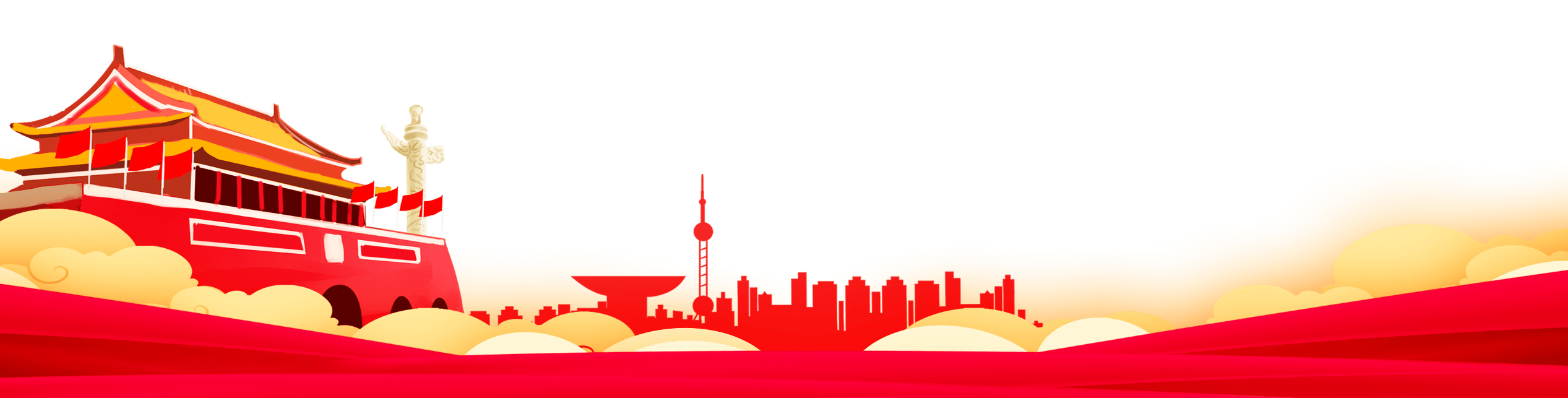 04:守初心担使命 打赢疫情防控阻击战
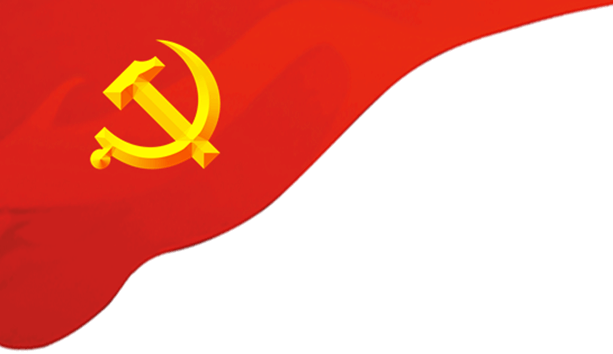 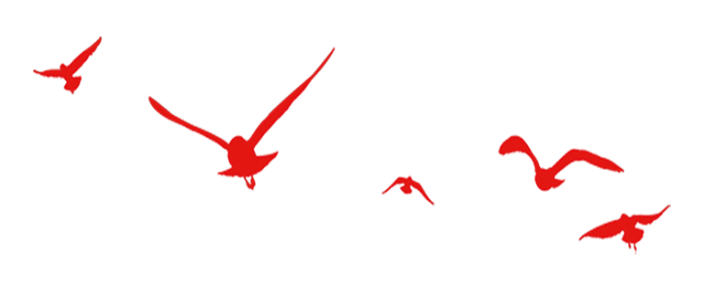 第一章节
深刻领会什么是共产党人
的先锋模范作用
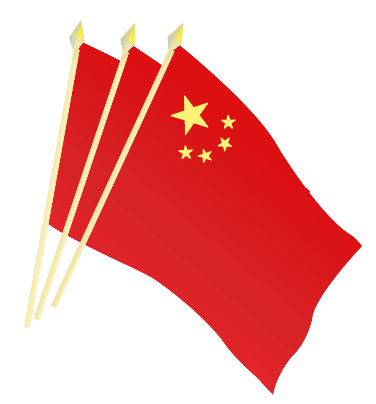 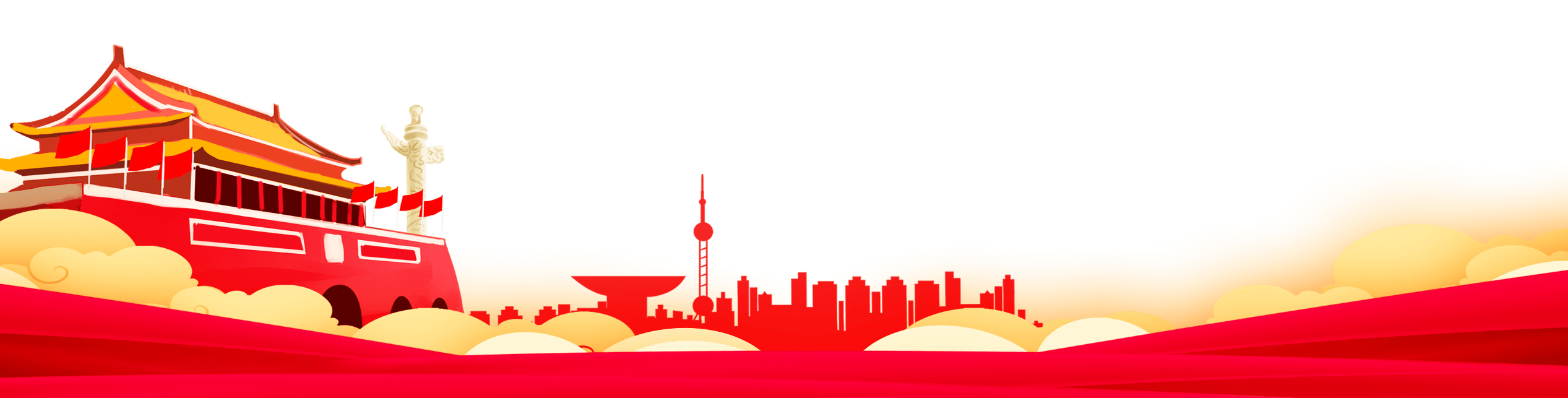 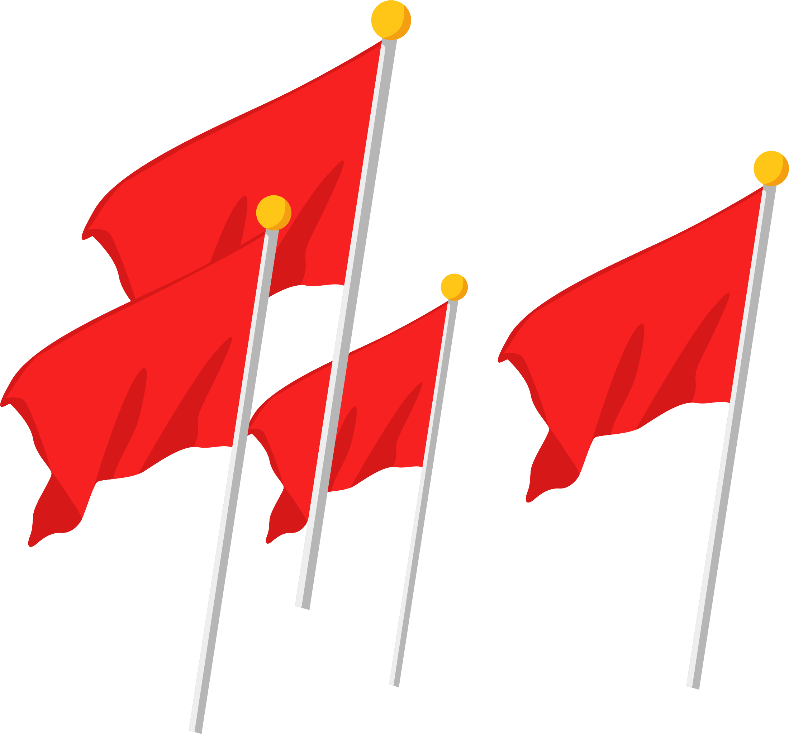 总纲中指出
党必须实行民主的科学的决策，制定和执行正确的路线、方针、政策，做好党的组织工作和宣传教育工作，发挥全体党员的先锋模范作用。
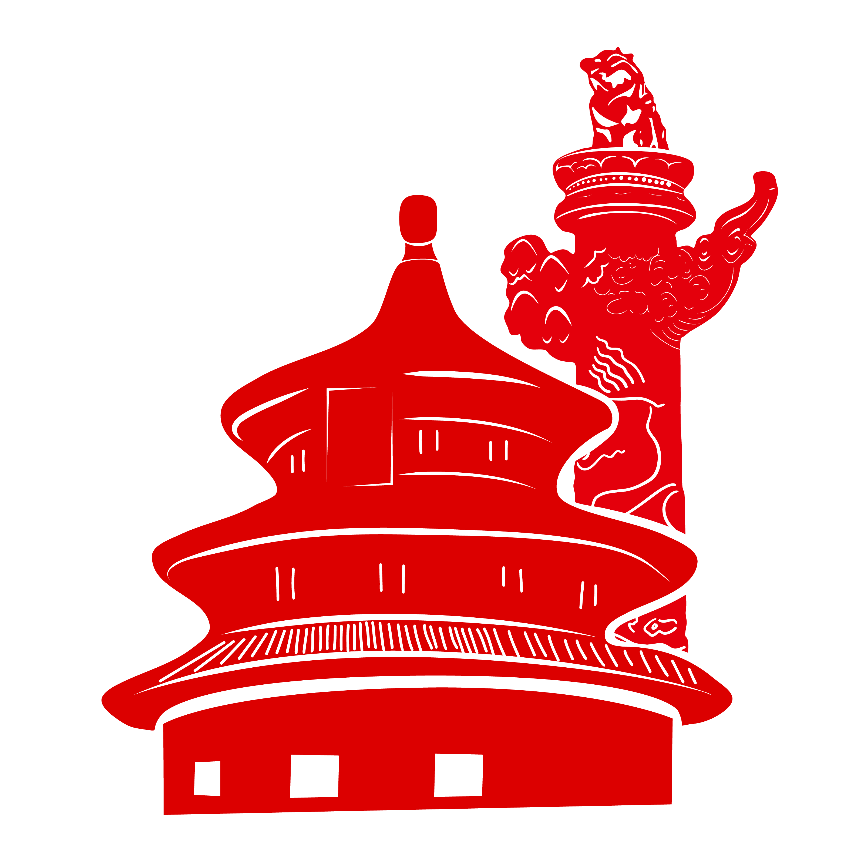 第一章第三条
贯彻执行党的基本路线和各项方针、政策，带头参加改革开放和社会主义现代化建设，带动群众为经济发展和社会进步艰苦奋斗，在生产、工作学习和社会生活中起先锋模范作用。
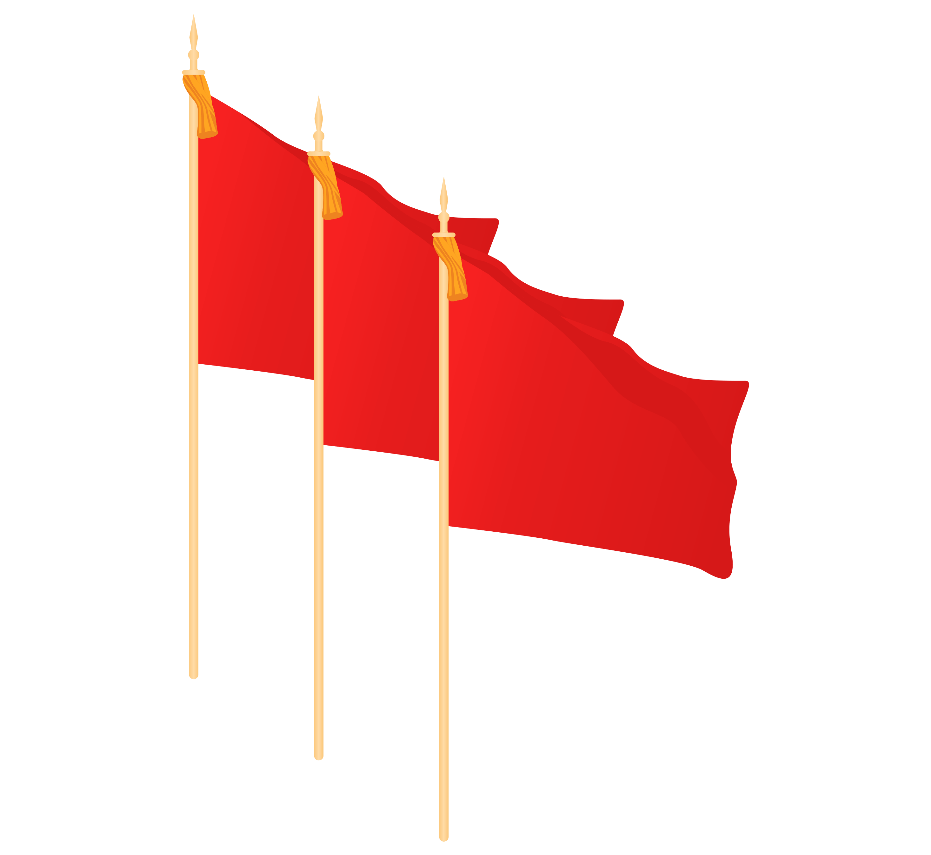 第一章第三条
贯彻执行党的基本路线和各项方针、政策，带头参加改革开放和社会主义现代化建设，带动群众为经济发展和社会进步艰苦奋斗，在生产、工作、学习和社会生活中起先锋模范作用。
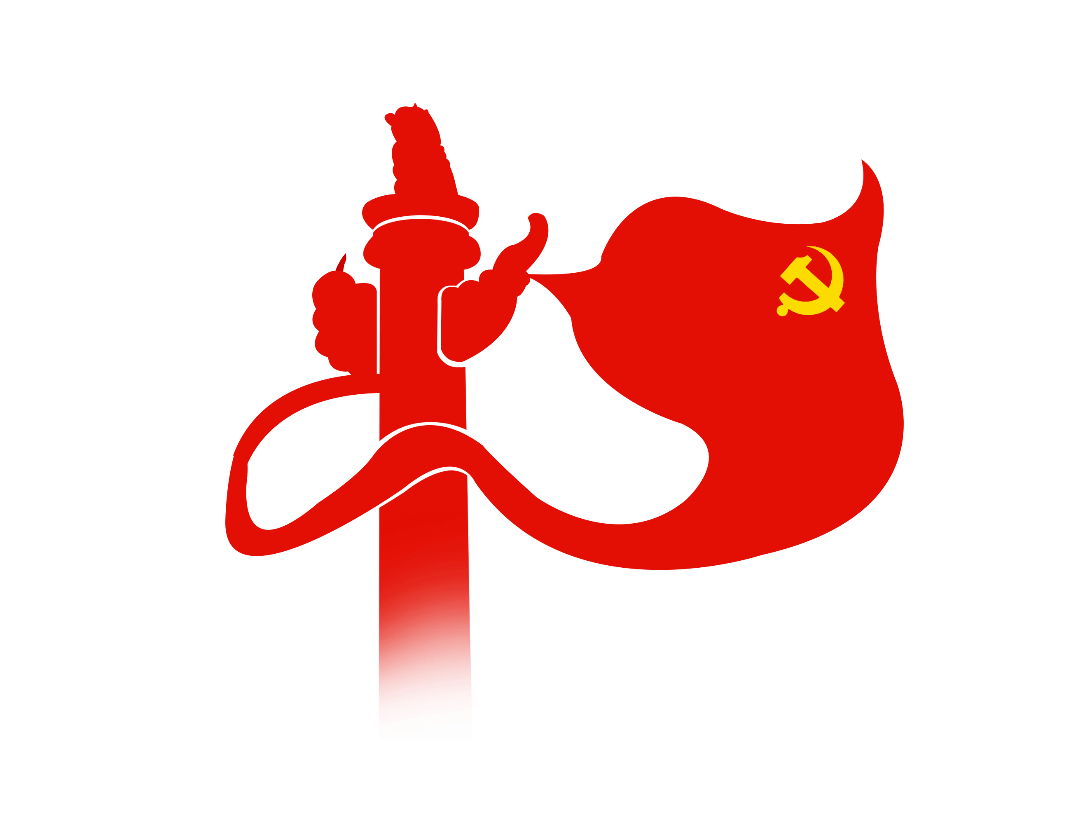 第五章第三十一条
宣传和执行党的路线、方针、政策，宣传和执行党中央、上级组织和本组织的决议，充分发挥党员的先锋模范作用，积极创先争优，团结、组织党内外的干部和群众，努力完成本单位所担负的任务。
党员的先锋模范作用的定义
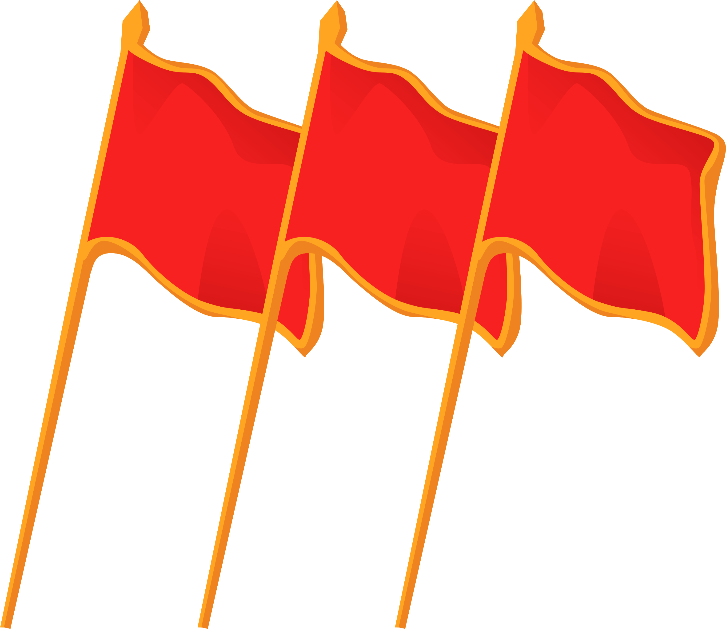 党员在人民群众中应该产生的影响，即在生产、工作、学习和一切社会活动中，通过自己的骨干、带头和桥梁作用，影响和带动周围的群众共同实现党的纲领和路线的行动。
带头作用
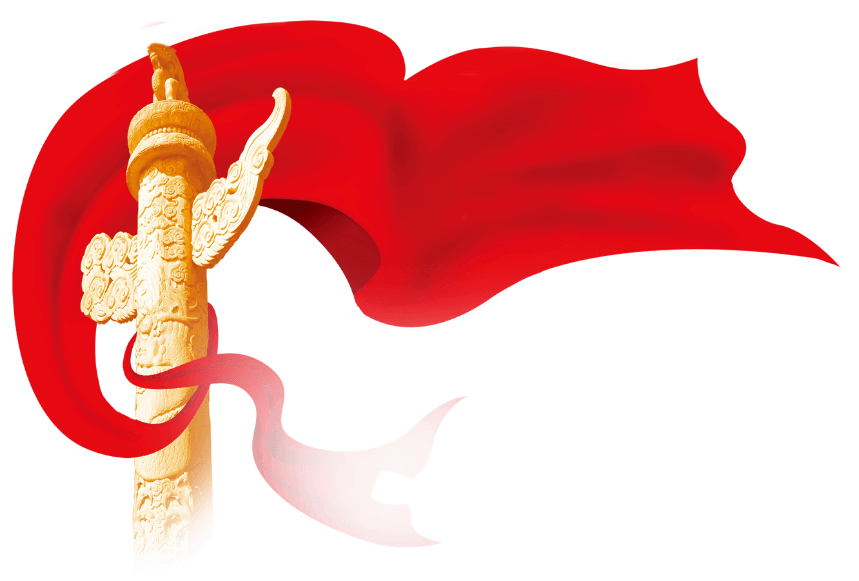 共产党员首先是应处处以身作则，在各项工作和活动中走在群众的前面，处处给群众做出表率，成为群众学习的榜样，影响和带动人民群众为实现党的目标和任务而共同奋斗。
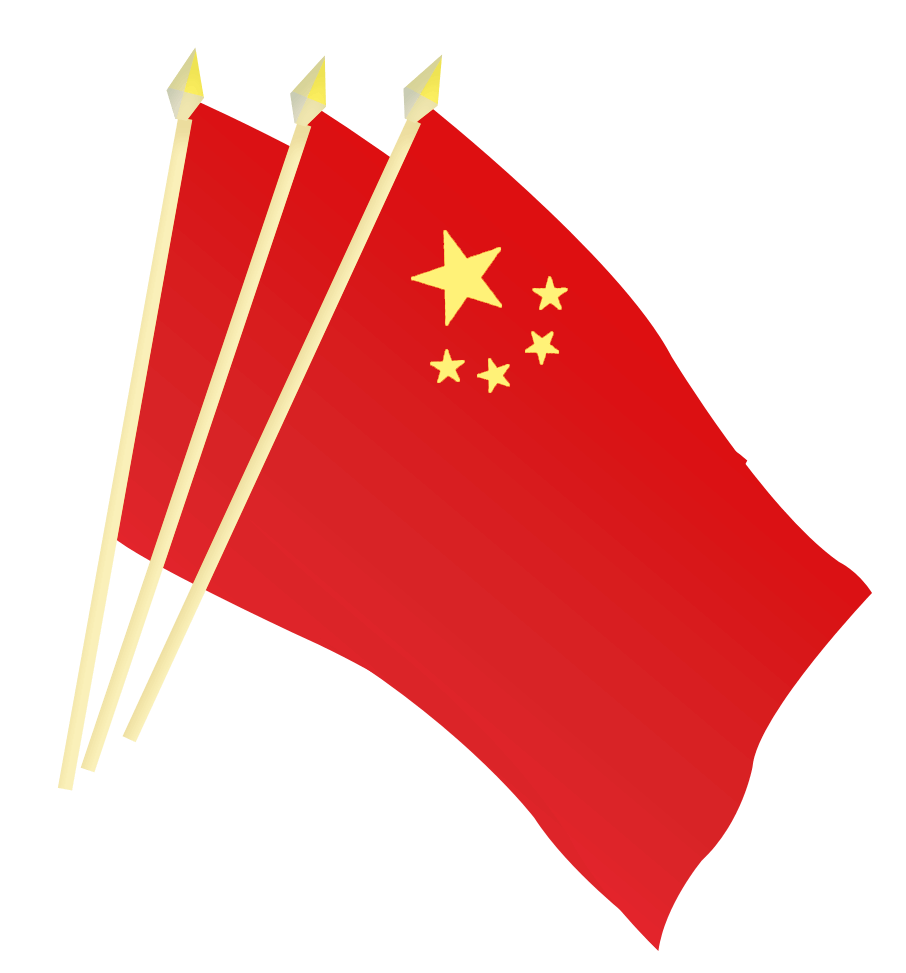 骨干作用
共产党员在各项工作中应当成为群众的核心和中坚分子。对于群众在工作、生活中的困难，要主动热情地帮助解决;对群众提出的各种问题，要正确地给以解释和回答;当群众的正当权益受到损害时，要敢于挺身而出，保护群众的利益。
桥梁作用
共产党员是党和人民群众保持密切联系的中介，要成为党组织与人民群众相联系的纽带。经常向群众宣传、解释党的路线、方针、政策和主张，使群众真正理解它的意义、做法以及同自己切身利益的关系，从而自觉地为实现党所提出的各项任务而奋斗。
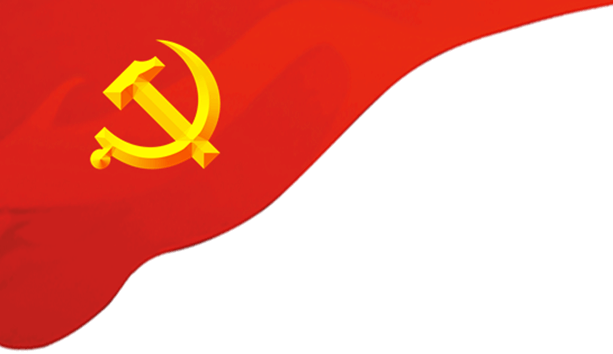 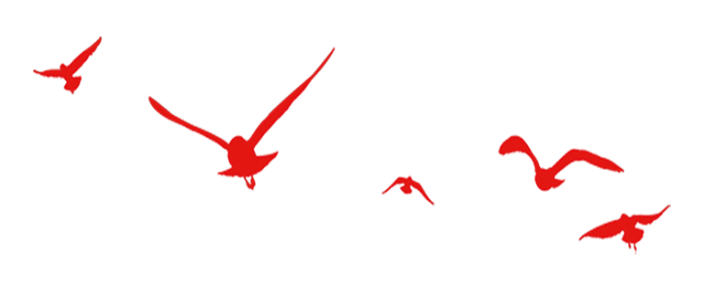 第二章节
战“疫”一线对党员先锋
模范作用的要求
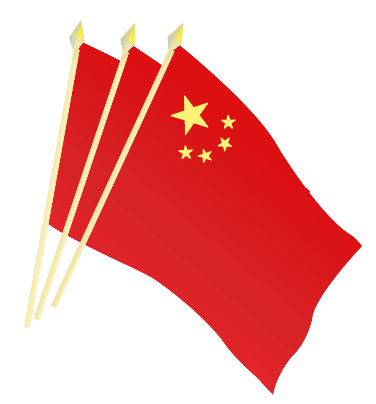 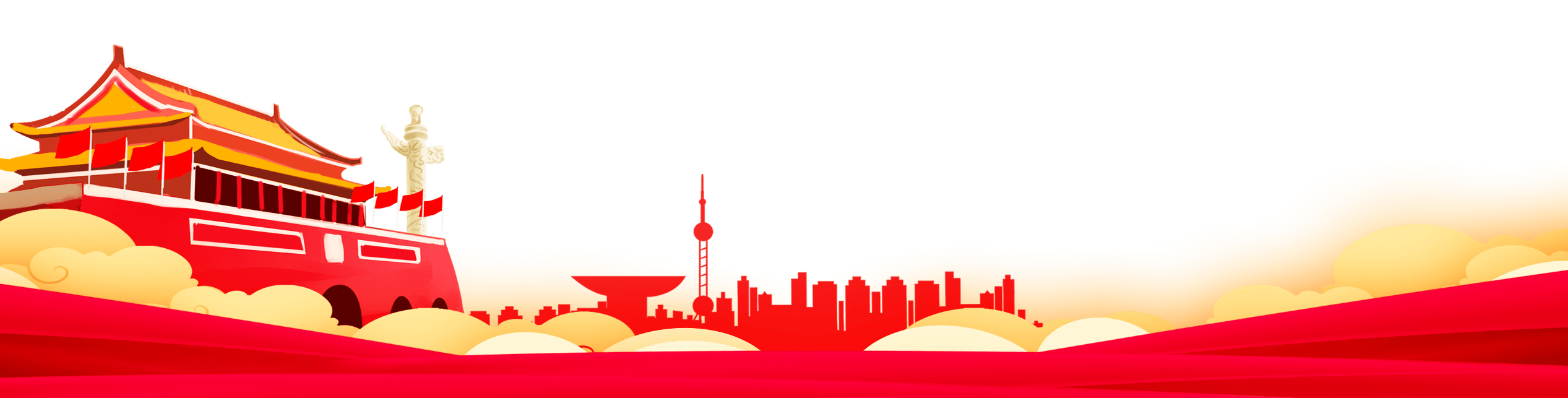 共产党员的先锋模范作用
共产党员的先锋模范作用，在不同的历史时期有着不同的内容。新时期共产党员的先锋模范作用，应当具有鲜明的时代特征。新形势、新任务对共产党员的先锋模范作用提出了新的、更高的要求。当病毒肆虐、举国抗击的关键时期，对共产党员的先锋模范作用有以下几点要求。
政治合格是根本要求
每一个党员干部，都要从政治上清醒地认识大局、服务大局，在大局下思考和谋划自己的工作，要时刻保持看齐意识，始终在思想上政治上行动上同以习近平同志为核心的党中央保持高度一致，经常主动地向党中央看齐、向总书记看齐、向中央的路线方针政策看齐。这是最大的政治，也是政治合格的最高标准。
执行纪律合格是基本底线
执行纪律合格的最高要求是严守党的政治纪律和政治规矩。党的政治纪律是维护党的政治原则、政治方向和政治路线，规范党组织和党员的政治言论、政治行动、政治立场的行为规则，是党最重要的纪律，是党的全部纪律的基础。政治纪律是全党在政治方向、政治立场、政治言论、政治行动方面必须遵守的刚性约束，是一条不可逾越的底线。执行纪律合格，我们一定要提高“底线思维”能力，保证我们航向不变、锋刃不锈。
品德合格是关键导向
品德是一个人的内在素养，对于共产党员来说，品德是党性的基础、力量的源泉，更是我们党具有凝聚力、号召力和战斗力的根本。只有党员做到品德合格，带领广大群众共同进步，才能让道德高尚在当今社会蔚然成风，才能提升国家的软实力，为伟大复兴的中国梦提供不竭动力。一名合格的共产党员，要具有高尚的道德情操和健康的生活情趣，带头践行社会主义核心价值观，自觉加强品德修养、党性锻炼和政治历练。每一名共产党员都要按照“忠诚老实、光明坦荡、公道正派、实事求是、艰苦奋斗、清正廉洁”的要求，不断改造主观世界，让品德合格成为共产党人不变的底色。
发挥作用合格是核心要素
发挥作用合格的指向非常明确，就是要把初心、使命体现在行动上、体现在成效中。一方面，要爱岗敬业，勤勤恳恳，兢兢业业，忠于职守，尽职尽责以最敬业的精神和最饱满的热情，全心全意为人民服务。另一方面，更核心的是要敢担当、有作为。敢于担当，既是党和人民事业的要求，也是共产党人应该具备的精神状态。
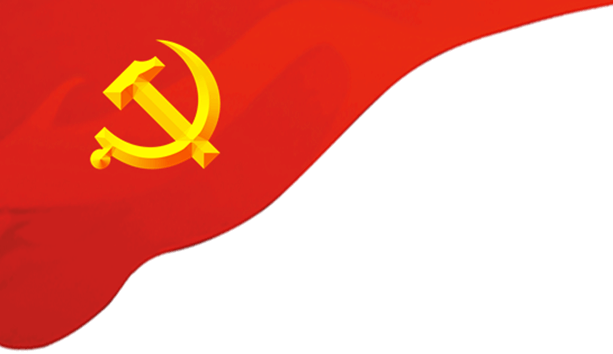 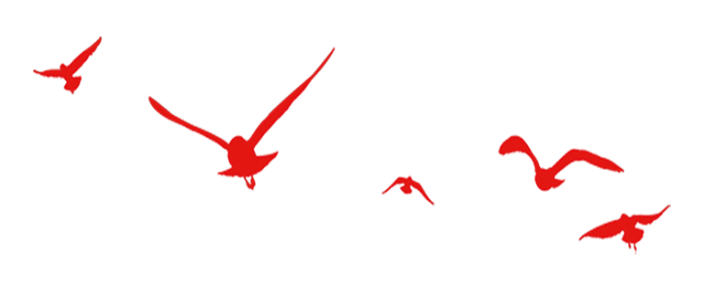 第三章节
战“疫”一线如何发挥党员
先锋模范作用
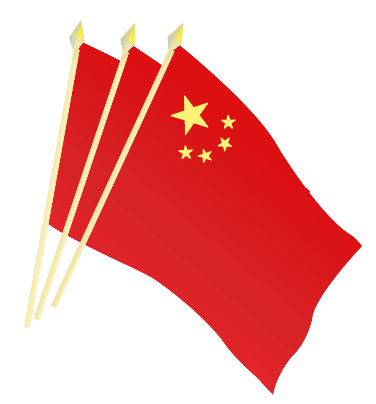 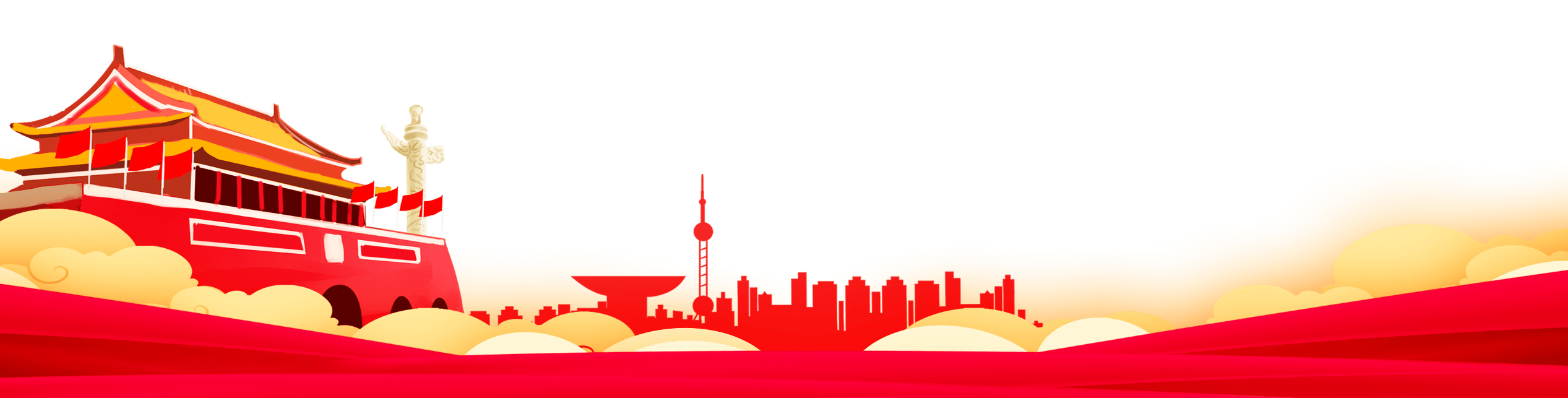 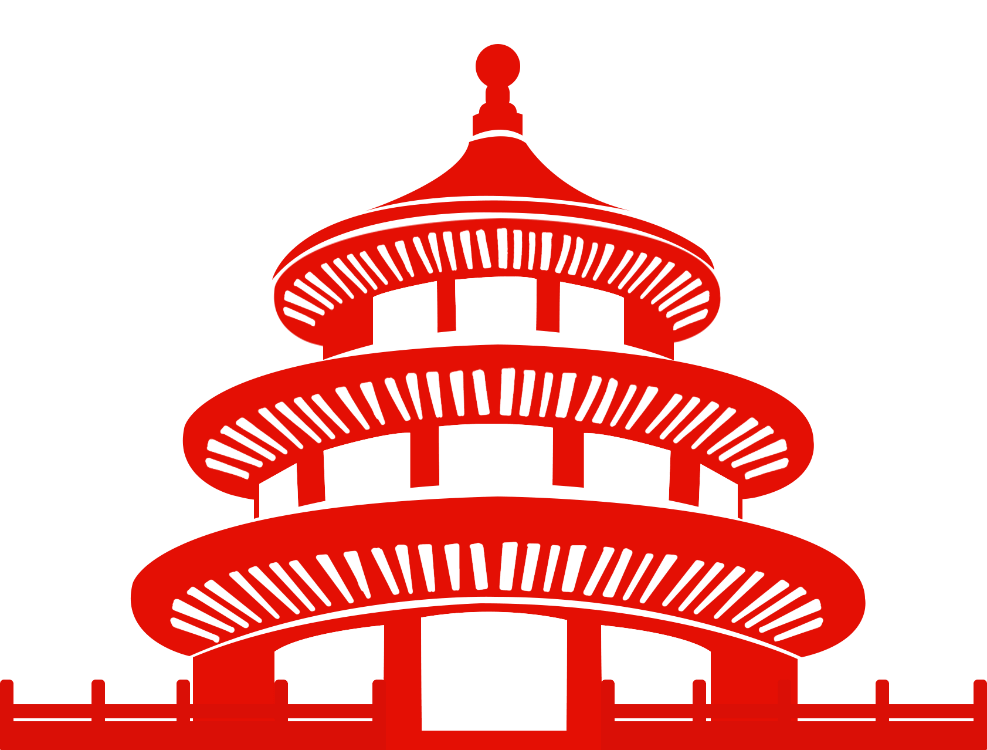 共产党员的先锋模范作用
一个党员就是一面旗帜，一个支部就是一座堡垒
只有党员首先站出来、敢于冲上去，把群众带动起来、凝聚起来、组织起来，才能紧紧依靠人民群众坚决打赢疫情防控阻击战。
要讲政治，争当疫情防控的急先锋
这是一场没有硝烟的“战斗”，也是检验和考验我们每一名共产党员的时刻，初心是什么，初心就是“战斗”面前舍我其谁，使命是什么，使命就是“战斗”面前，我不上谁上。广大党员要坚决贯彻习近平总书记的重要指示批示精神，切实把思想和行动统一到党中央、国务院和省委省政府、市委市政府的决策部署上来，进一步增强做好疫情防控的责任感和紧迫感，快速响应、积极参与，切实扛起疫情防控责任，做到守土有责、守土担责、守土尽责，全力以赴做好疫情防控工作。
要讲担当，争当疫情防控的引导员
党员要带头担当作为，做到关键时刻顶在前面、冲在一线，给广大群众树立良好标杆。要发挥党员直接联系服务群众的优势，积极配合所在镇(街道)、村(社区)做好疫情防控各项工作，积极向家人和周边邻居做好宣传引导工作，提倡春节期间居家为主，减少外出，不去人员密集场所，不参加不必要的聚餐等集体活动。要带头做好动员、组织和服务群众的工作，在疫情防控中找准位置、发挥作用，以自己的模范行为带动并影响身边人，共同构筑联防联控、群防群控的严密防线。
要讲奉献，争当疫情防控的排头兵
越是关键时刻，越能看出党员干部的政治品质。广大党员要坚决服从工作安排，坚定地站在疫情防控第一线。主动承担党组织分配的工作任务，积极参与党员志愿者服务。通过每位党员都行动起来、凝聚起来，确保上级的各项疫情防控部署落实落地。要看好自己的人、守好自己的门，认真细致做好疫情监测、排查、预警、防控工作。
要讲纪律，争当疫情防控的保护者
作风优良，纪律严明，是能打胜仗的基本保证。广大党员要严守政治纪律、工作纪律和保密纪律，坚决保证政令畅通。要积极通过微信群、广播、上门走访等方式，及时、快捷、有效地向广大群众进行正面宣传，有效引导舆论，稳定民心。要教育引导身边群众正确辨别核实网络信息，坚决做到不信谣、不造谣、不传谣，最大限度消除社会恐慌，坚决维护社会大局稳定。
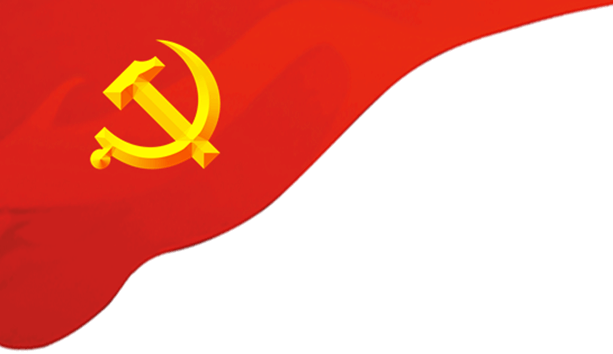 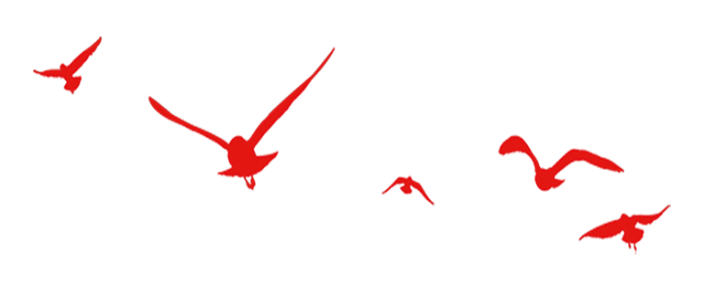 第四章节
守初心担使命打赢疫情
防控阻击战
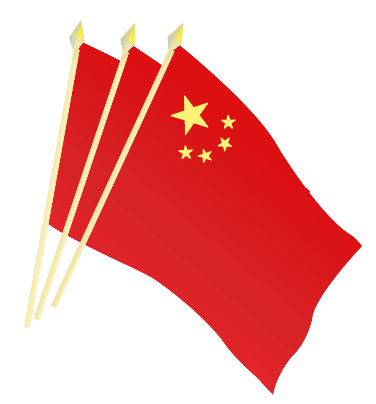 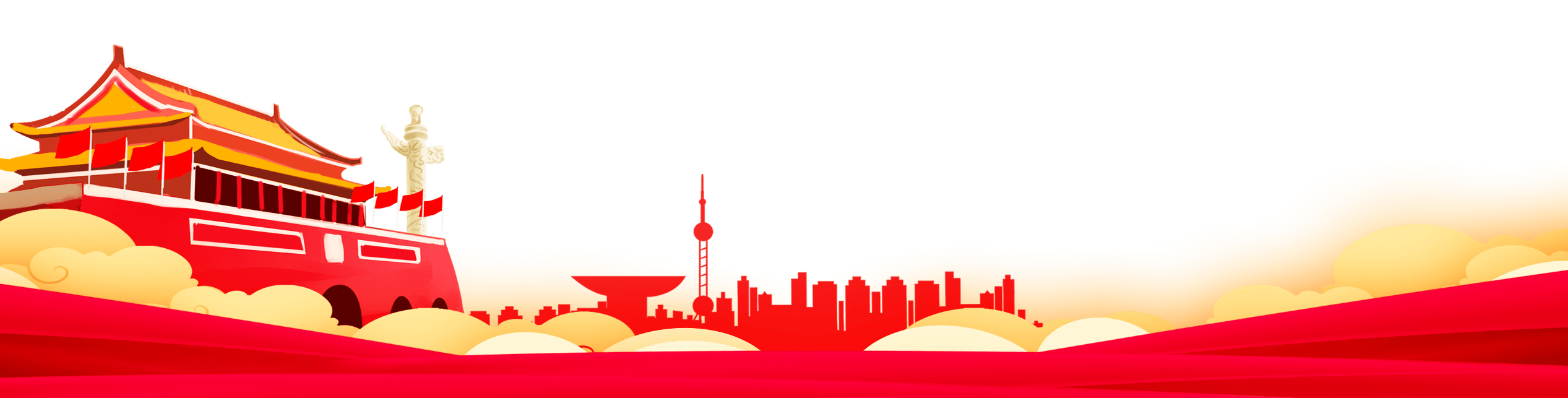 疫情就是一面镜子
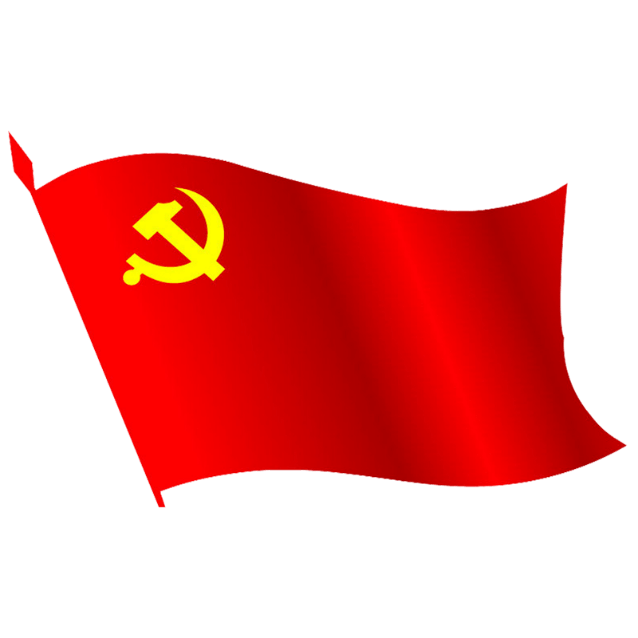 检验的是“不忘初心、牢记使命”主题教育成果，反映的是干部的态度、能力、作风。疫情一线，领导干部必须做表率、打头阵。
初心不变  使命在肩
面对疫情各行各线的共产党员们成立临时党支部，医生、护士、民警纷纷递交“请战书”，基层党组织发挥了战斗堡垒作用，村书记带头做好排查，科学有力部署，组织党员志愿者进村入户宣传疫情防控知识，让党旗高高飘扬在战“疫”一线。他们用自己的行动践行入党誓言，他们把防控的责任扛在肩上，把群众的安危放在心里，这样的党员干部让人放心。
“初心易得，始终难守”
疫情紧急，有的干部作风不实，对基本情况一问三不知，当起了甩手掌柜。前几天中央派出督查组前往湖北黄冈区调查疫情情况，当地卫健委主任的回答是遮遮掩掩。“不知道，搞不清楚！”蛮有信心地将“一问三不知”说得理直气壮。这种身在其位不谋其政的慵懒心理抹黑了我们共产党员的形象，不担当不作为，不仅成不了事，而且注定坏事、贻误大事。作为一个领头者连基本的数据不知道，如此作风怎能经不起我们党的考验，就该下课，让能者上，庸者下。1月30日晚，黄冈市委研究同意，提名免去唐志红黄冈市卫生健康委员会主任职务，其免职按有关法律规定办理。在党内绝不能容忍这种“不作为、慢作为”继续泛滥。
一名党员就是一面旗帜  坚守初心  勇担使命
习近平总书记强调要把人民群众生命安全和身体健康放在第一位，全力以赴做好防控工作。党员干部必须树立高度的责任意识，要在其位谋其政、任其职尽其责，在关键时刻来不得“拉稀摆带”， 用过硬作风高质量打赢疫情防控狙击战。
疫情就是命令旗帜彰显担当
当前防控工作还有不少难关要闯，希望广大党员干部将继续发挥党员先锋模范带头作用，自觉同以习近平同志为核心的党中央保持高度一致，为坚决打赢疫情防控阻击战而努力奋斗!
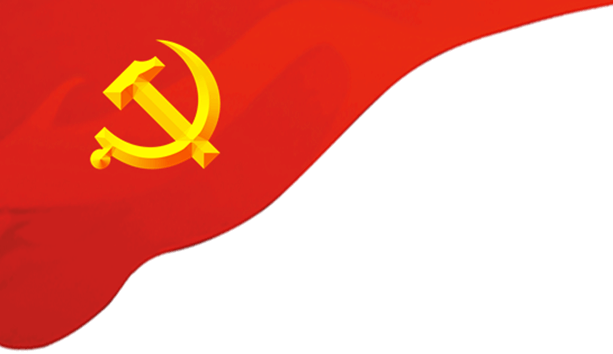 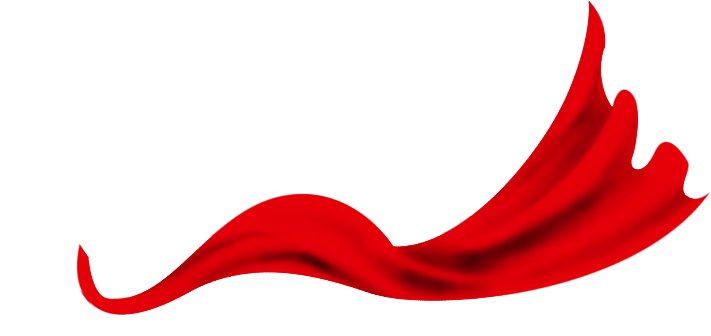 做新时代硬核共产党员
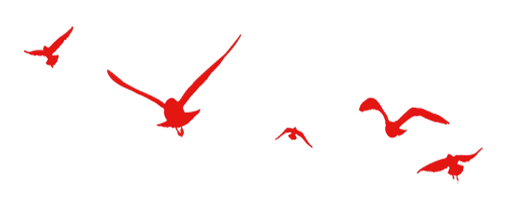 中国共产党员榜样学习培训
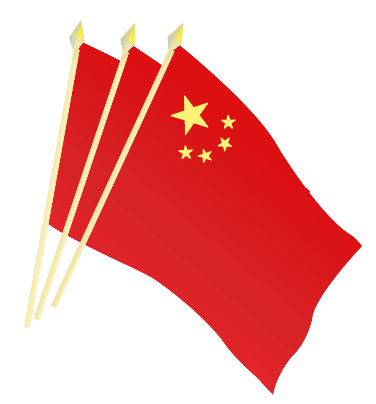 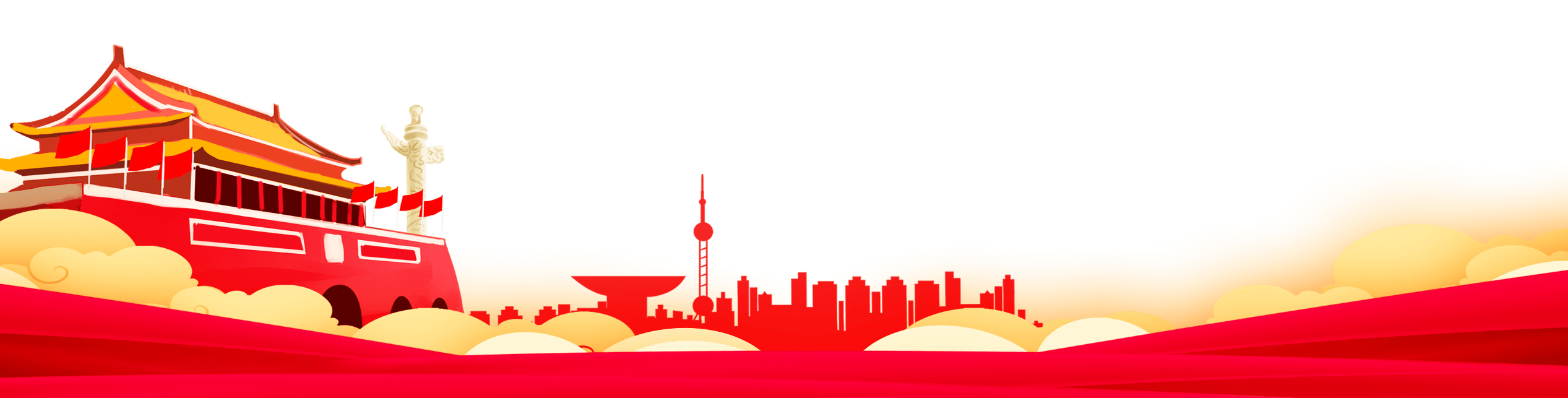 model learning training for chinese communist party members model training for chinese communist party members
演示完毕感谢您的观看